5 основных элементов откровений:
1) откровение имеет источник (им может быть Бог, божество, дух и т.д.);
     2) существует так называемый "инструмент" откровения, т.е. то, посредством чего оно осуществляется (например, видение, голос, свиток и т.д.);
     3) откровение имеет содержание (передает волю божества, повествует о нем самом или о чем-то, недоступном для человека, и т.п.);
     4) откровение имеет адресата, т.е. первого получателя (им мо­жет быть пророк, провидец, колдун, медиум и т.п.);
     5) откровение действенно (исполнение воли божества приносит положительный результат, непослушание - отрицательный, предсказания сбываются и т.п.).
Самой продаваемой и читаемой книгой в мире является, безусловно, Библия.

По данным «Книги рекордов Гиннеса», её тираж на сегодняшний день составляет шесть млрд экземпляров, если считать с начала прошлого века и не принимать во внимание драгоценные рукописные копии — 

по некоторым данным, каждую секунду печатается одна копия.
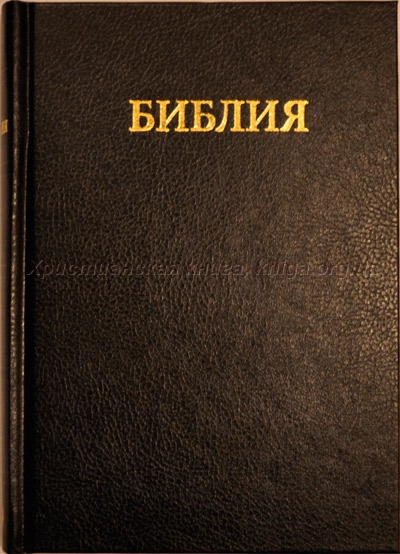 9 самых популярных и продаваемых книг в мире
1. Библия – 6 млрд.
2. Цитаты Мао Цзэдуна - 900млн
3. Властелин колец - 100млн
4. Книга рекордов Гиннеса
5. Маленький принц
6. Код да Винчи
7. Сумерки. Сага
8. Алхимик
9. Гарри Поттер
БИБЛИЯ
- собрание текстов, являющихся священными в иудаизме и христианстве
Библия является священной книгой двух религий — иудаизма и христианства.
Теологическое определение-
Священным Писанием, или Библией, называется собрание книг, написанных пророками и апостолами, по вдохновению Духа Святого.
Библия переведена почти на все языки мира (включая даже клингонский) и регулярно переиздаётся в большинстве стран

Есть и ещё один печальный факт: Библию, в которой ясно написано «Не укради», чаще всего воруют в книжных магазинах.
У царя Соломона было 700 жен и 300 наложниц и любовницы или, как их тогда называли.
В Библии неоднократно повторяются числа 7, 12 и 40.
Слова: "Не бойся" появляются в Библии 365 раз, по количеству дней  в году. 

Слово "христианин" появляется только 3 раза в Библии, 
слово "Троица" никогда не упоминается в Библии.
В шестом веке было принято говорить, "господь благослови" человеку, который чихнул. Они считали, что так из тела выходит зло.
Последнее слово в Библии: "Аминь".

Библия содержит 100 положительных высказываний о правой руке. Считалось, что те, кто справа от Христа будет наследовать землю. Те, кто слева будет гореть в аду! Считается, что дьявол летает вокруг левого плеча человека.
Время чтения
Чтобы прочитать Ветхий Завет, необходимо не менее 38 часов 

 11 часов, чтобы прочитать Новый завет. 

То есть всю Библию возможно прочесть минимум за 49 часов, при условии, что человек не будет уставать.
Над текстами Священного Писания с XV века до Рождества Христова по I век по Рождестве Христовом, то есть на протяжении 1600 лет, трудились более сорока человек многие из которых даже не знали друг друга. При этом в Библии нет очевидных противоречий или несоответствий.
СРЕДИ БИБЛЕЙСКИХ ПИСАТЕЛЕЙ: 
цари (Соломон, Давид), 
пастух (Амос), 
врач (Лука), 
рыбаки (Петр и Иоанн), 
пророки (Моисей, Исаия, Даниил), 
полководец (Иисус Навин),
 ремесленник (апостол Павел),
 чиновник (апостол Матфей) и т.п. 
Некоторые из них были не евреями, а греками или даже римскими гражданами.
Клятва на Библии
Американская традиция клясться на Библии противоречит тексту Священного Писания: 

    «Еще слышали вы, что сказано древним: не преступай клятвы, но исполняй пред Господом клятвы твои.

     А Я говорю вам: не клянись вовсе: ни небом, потому что оно престол Божий; ни землею, потому что она подножие ног Его; ни Иерусалимом, потому что он город великого Царя; ни головою твоею не клянись, потому что не можешь ни одного волоса сделать белым или черным. Но да будет слово ваше: да, да; нет, нет; а что сверх этого, то от лукавого» (Мф. 5,33-37).
Мусульмане почитают ветхозаветных праотцев и Иисуса Христа, которого они считают одним из пророков.
Коран определяет Тору (Таурат), ниспосланную Моисею (Мусе) (аль-Касас 28:43, аль-Анам 6:91), Псалтирь (Забур, у евреев — Тегилим), ниспосланный Давиду (Дауду) (ан-Ниса 4:163) и Евангелие (Инджиль), ниспосланное Иисусу (Исе ибн Марьям) (аль-Маида 5:46). 

Тора упоминается в Коране 18 раз, Псалтирь — 3 раза, Евангелие — 12 раз. Когда Коран сообщает о Евангелии, то это относится к оригинальной божественной книге, ниспосланной, по учению ислама, Иисусу, а не к каноническим Евангелиям, написанными Матфеем, Марком, Лукой и Иоанном. В более широком смысле под Евангелием в Коране понимается Новый Завет.
Вера в божественное вдохновение оригиналов этих книг является одним из основополагающих принципов ислама, и многие их персонажи (Ибрахим (Авраам), Муса (Моисей),              Юсуф(Иосиф),  Иса (Иисус) и др.) являются в исламе пророками.
В то же время, по учению ислама, оригиналы Торы, Псалтири и Евангелия были утрачены, а существующие тексты Библии были подвержены искажениям (тахрифу) иудеями и христианами. К таким искажениям, по учению ислама, относятся свидетельство о божественной сущности Иисуса Христа, Его крестная смерть и Воскресение, но мусульмане верят в непорочное зачатие Иисуса Христа, Его Вознесение на небо и Второе пришествие.
БИБЛЕИСТИКА —
Наука, предметом которой является всестороннее изучение и критический анализ библейских текстов 
Слово «критика» в данном случае означает научное и литературное исследование.
* Знание всего относящегося к библии, напр., истории ее создания, различных изданий и переводов.
* Библеистика – наука, изучающая Библию, во всех ее проявлениях
Библия
Теологический подход
Научный подход
(текст как откровение)
(текст как источник)
Читать и изучать Библию следует как Слово Божие
Библеистика - это дисциплина в которой участвуют представители различных религий и нерелигиозные люди (атеисты, агностики и т.д.). 
    Каждый участник группы сам для себя определяет ценность тех или иных материалов.
Методы библейской критики 
(методы исследования)
Текстуальная
Рукописные и печатные тексты, содержащие библейские книги или их фрагменты.
Историко-литературная
Посвящена вопросу об источниках (устных и письменных) священных книг, авторстве, датировке и истории формирования.
Историческая Уточняет ход событий священной истории, изучая памятники материальной и духовной культуры библейских времен.
Литературная
Занимается выяснением филологических особенностей священных книг (жанр, композиция, семантический анализ, лингвистические аспекты, литературные связи     с древними памятниками).
Среди разделов библеистики можно отметить
археологию, историю, древнееврейский, библейскую теологию, экзегезу, критику текста, вопросы перевода, историю канона, сравнительное религиоведение, патристику, художественно-литературоведческие аспекты, историю древней юриспруденции, культурологический и социологический анализ и другое.